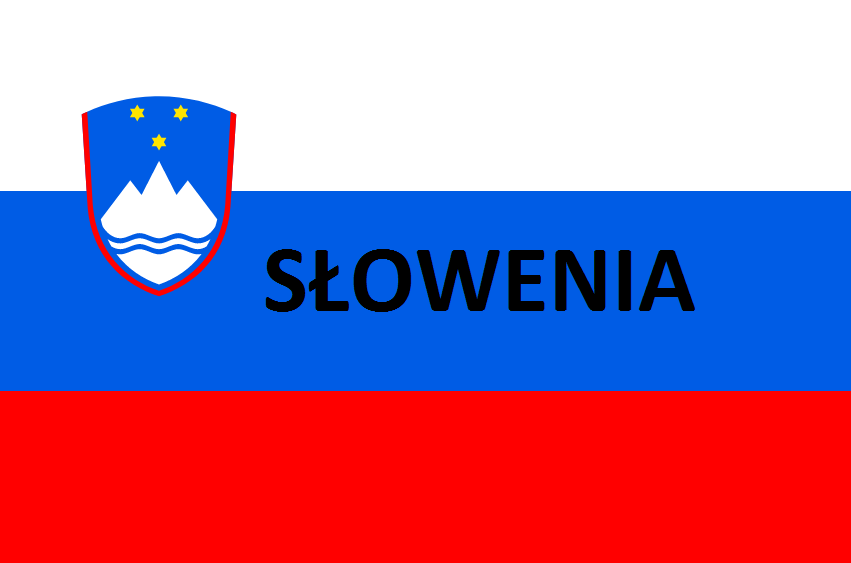 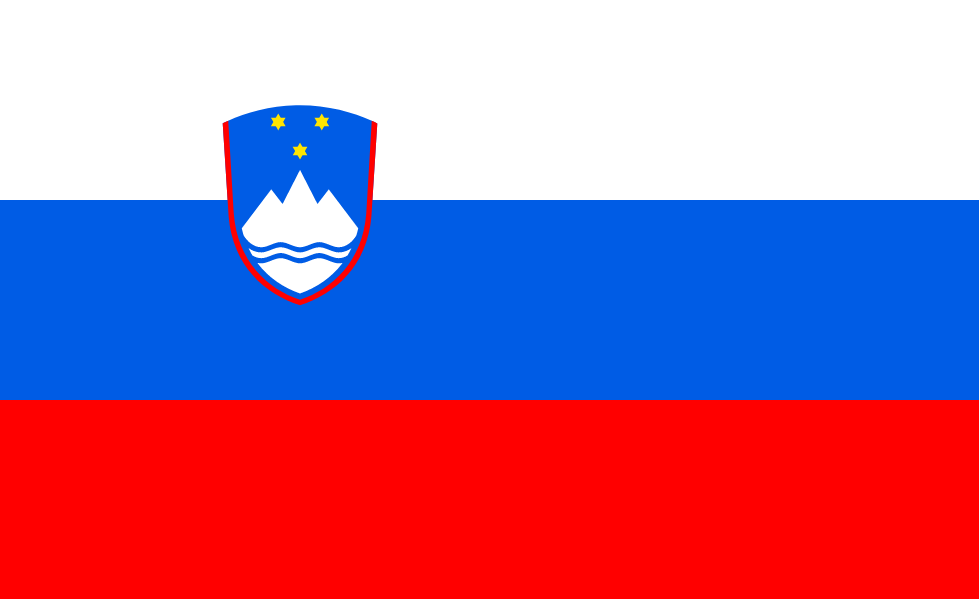 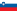 SŁOWENIA
Stolica: 
  Lublana
Powierzchnia:
  20 273 km²
Liczba Ludności: 
  2 107 126
Gęstość zaludnienia: 
  104 osób/km²
Język urzędowy: 
  Język słoweński 
Waluta:  
€(euro)
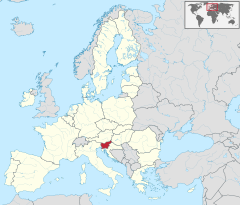 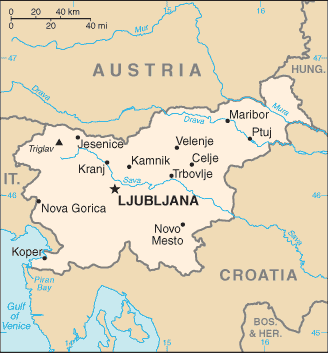 W Słowenii panuje ustrój Republiki parlamentarnej       - system parlamentarny, w którym parlament ma znaczny i stały wpływ na ustawodawstwo i władzę wykonawczą, oraz                      między innymi                   odpowiada przed nim politycznie rząd, a głowa państwa pełni funkcje reprezentacyjne.
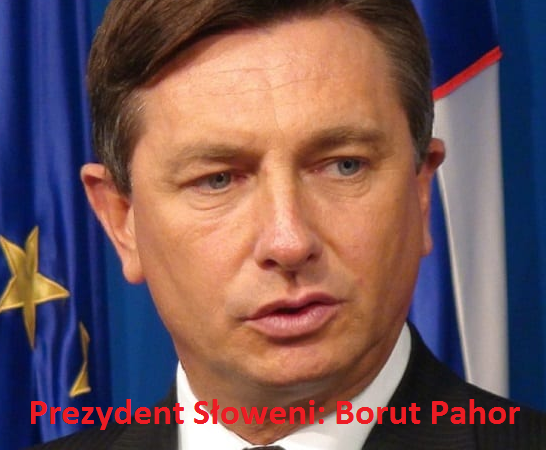 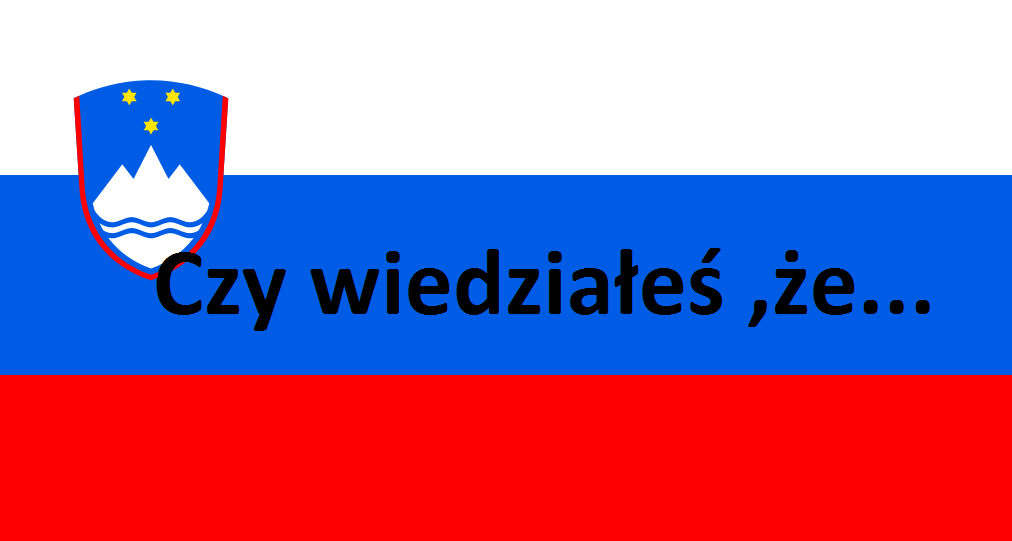 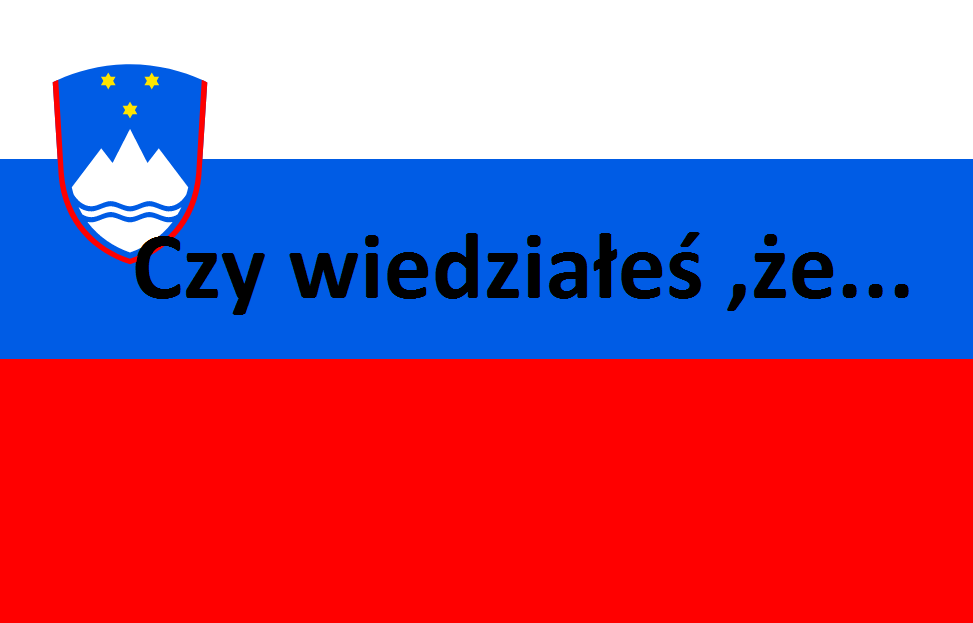 Słowenia leży nad morzem Adriatyckim ale jej granica z nim ma 43 kilometry to tyle ile z Łochowa do Wołomina
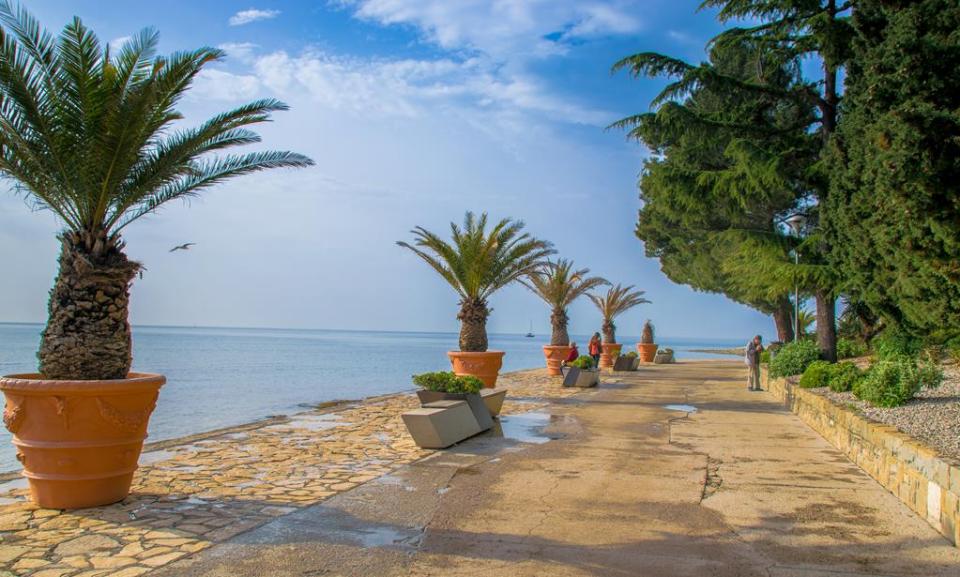 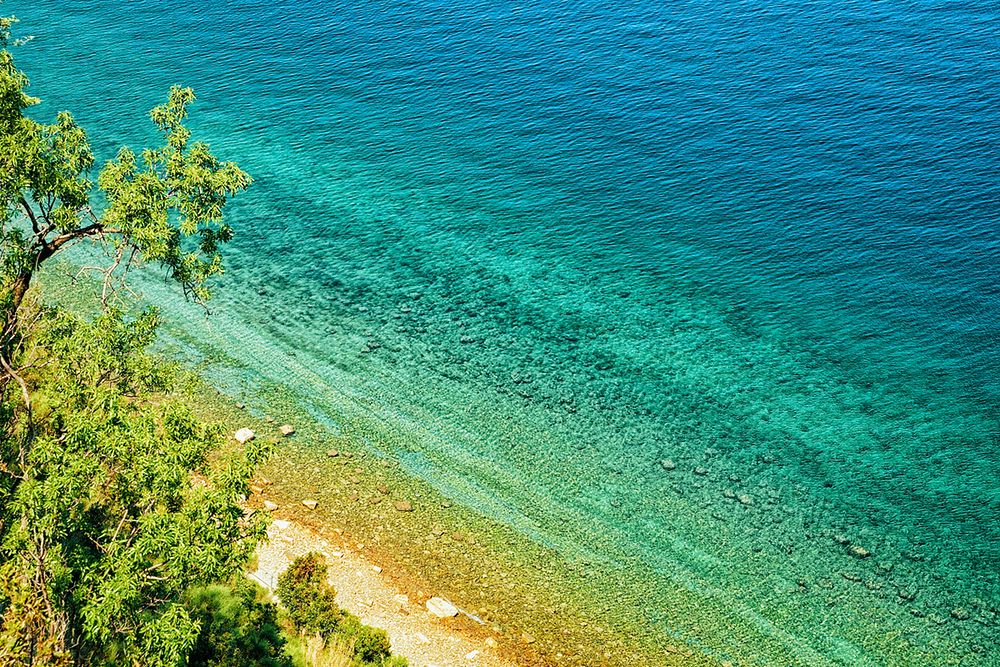 Lublana, jest najbardziej mokrą stolicą Europejską.
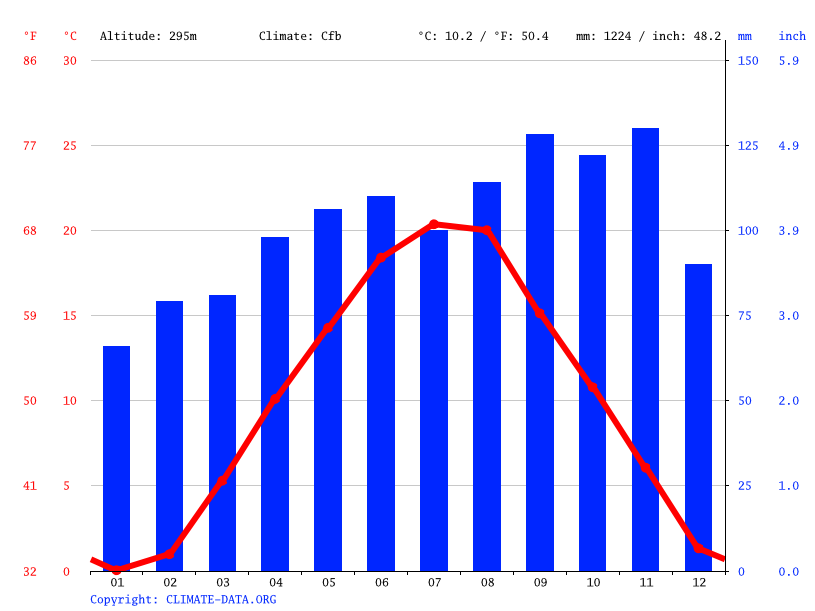 Jaskinia Postojna jest najczęściej odwiedzaną jaskinią w Europie.
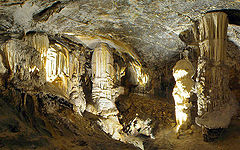 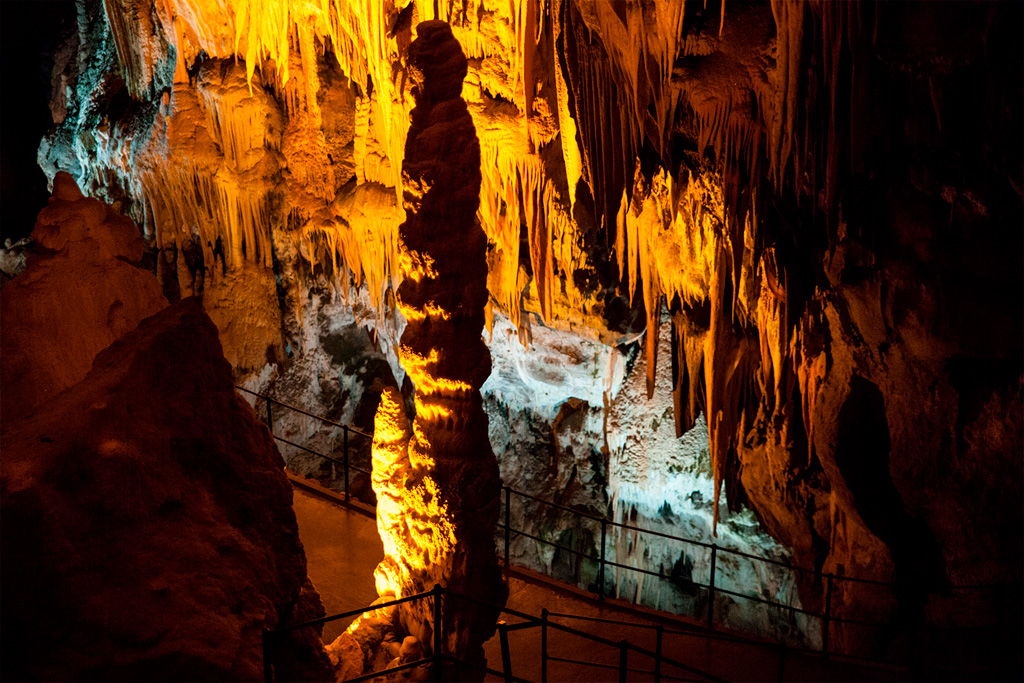 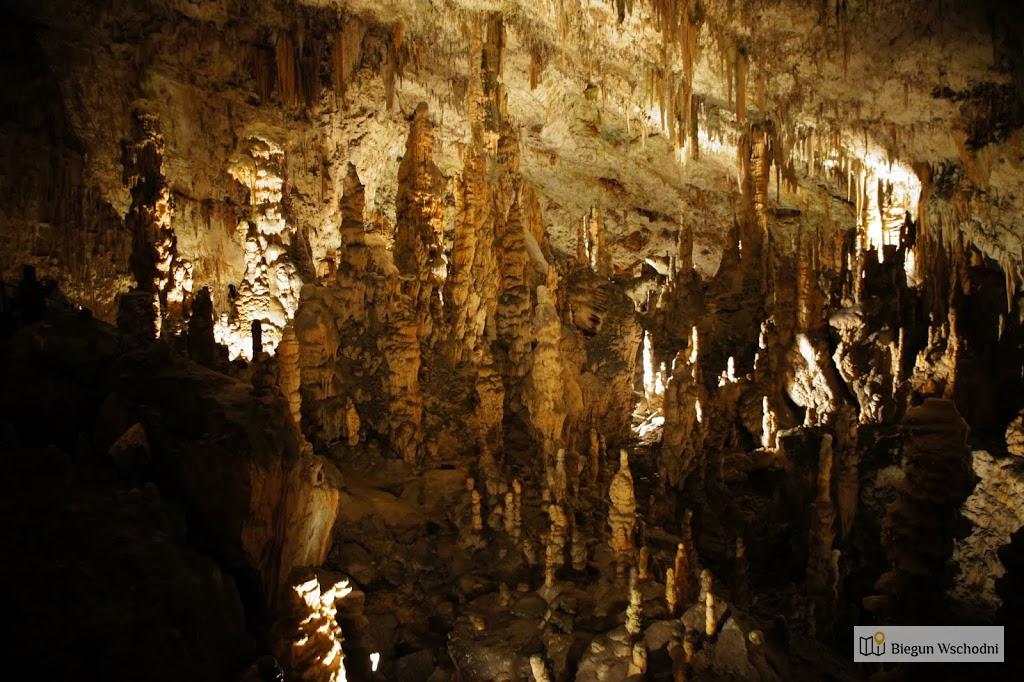 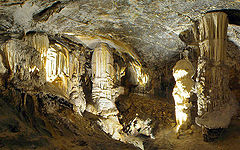 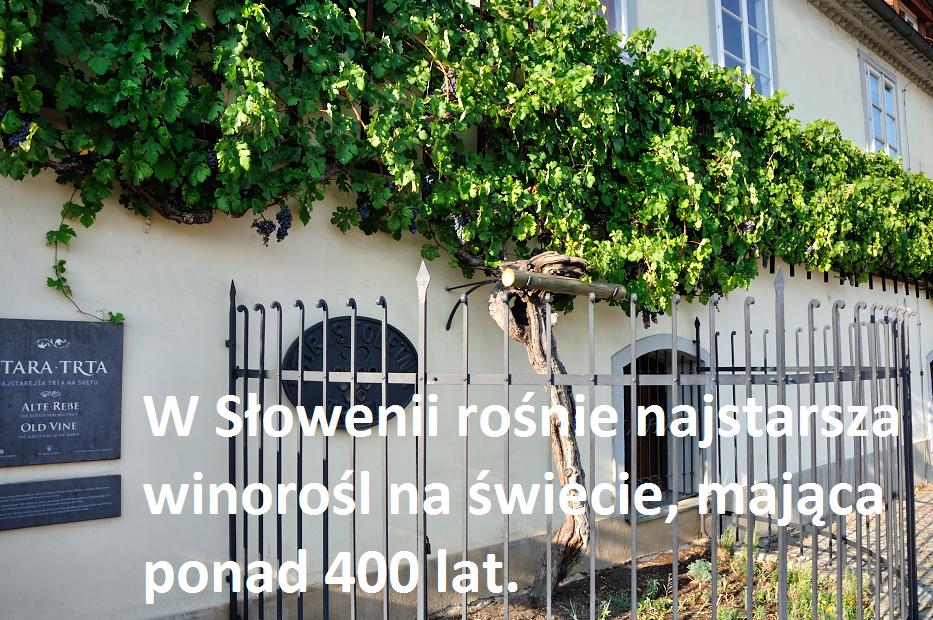 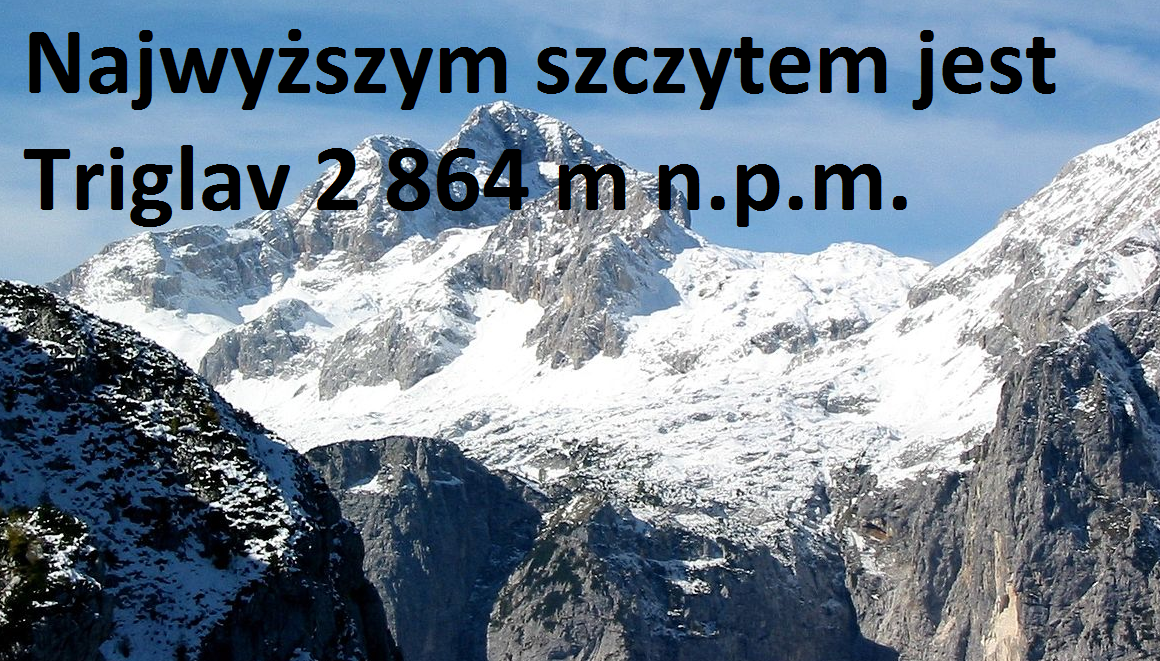 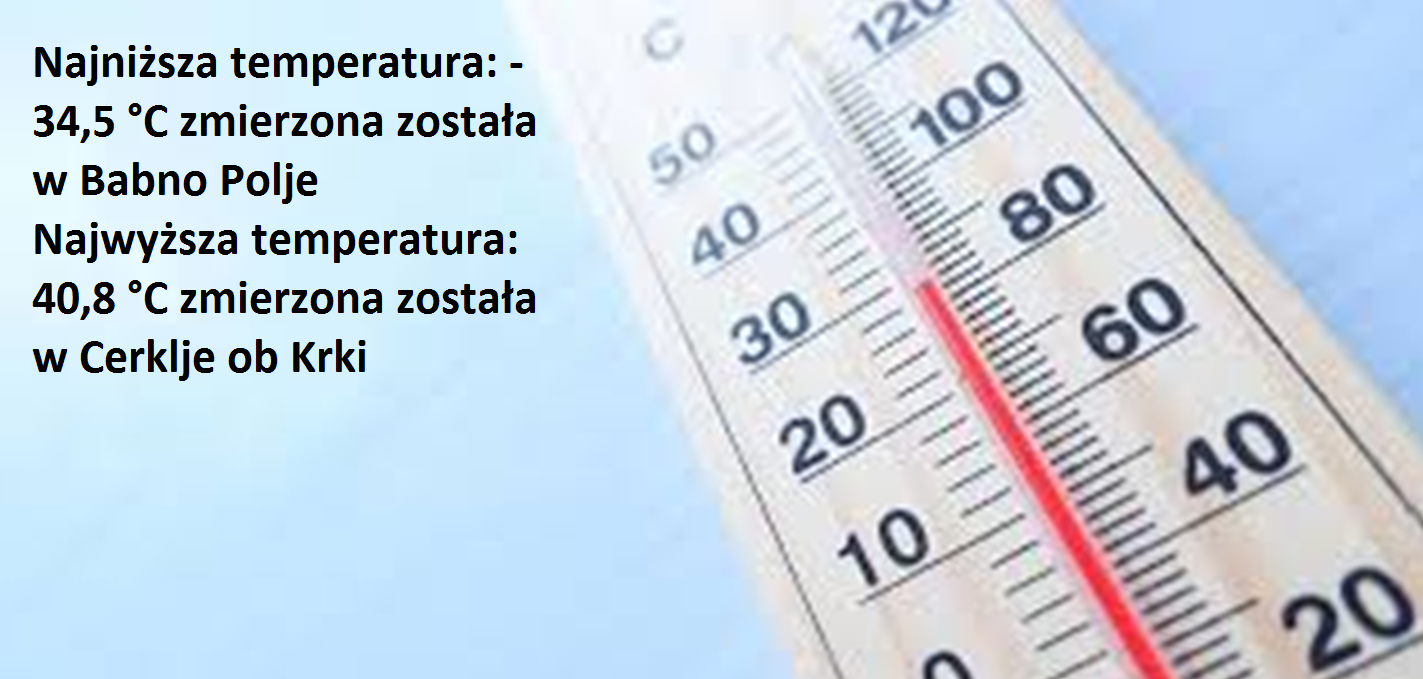 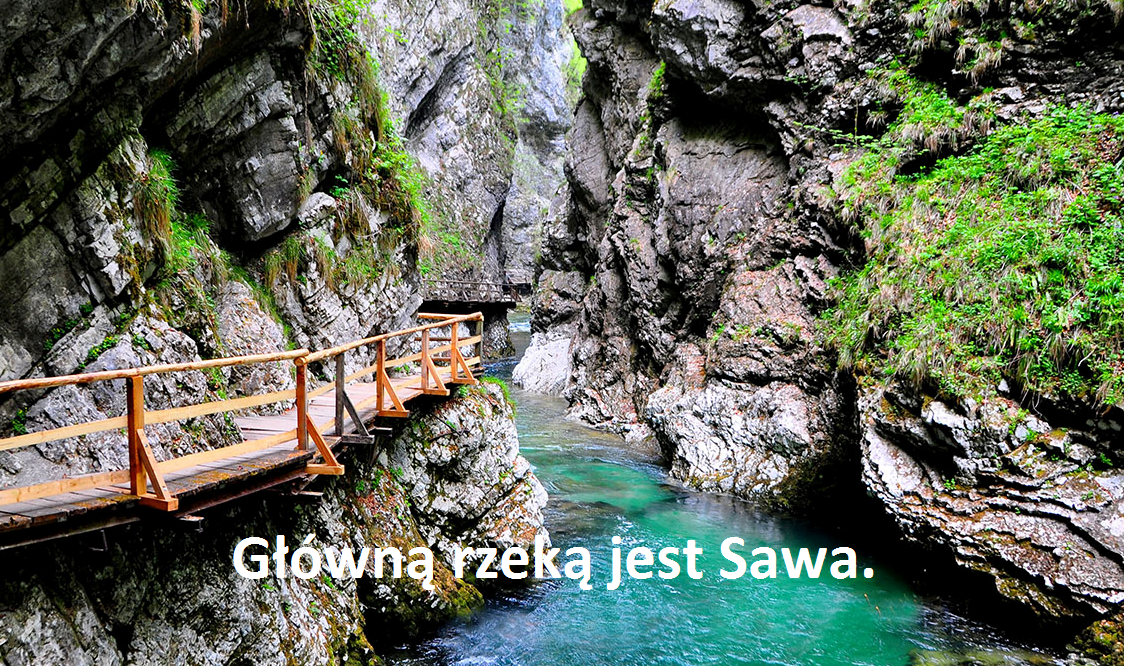 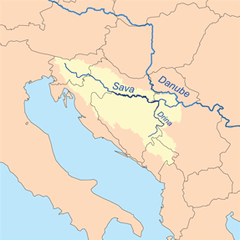 Średnia długość życia w tym kraju to 78,6 lata (kobiety – 82 lat i mężczyźni – 75 lat)
Kuchnia słoweńska – kuchnia pochodząca z terenu Słowenii. Do tradycyjnych potraw zalicza się między innymi: jota – zupa z ziemniaków, fasoli i kiszonej kapusty štrukli – rodzaj klusek frika – smażone ziemniaki z potartym serem i rozbełtanym jajkiem pršut – szynkę suszoną na słońcu i wietrze
Prezencje o Słowenii wykonał Daniel Grabski w ramach projektu „Klucze do przyszłości uczniów Sadzewiczowej „ GEO LAB laboratorium geograficzne
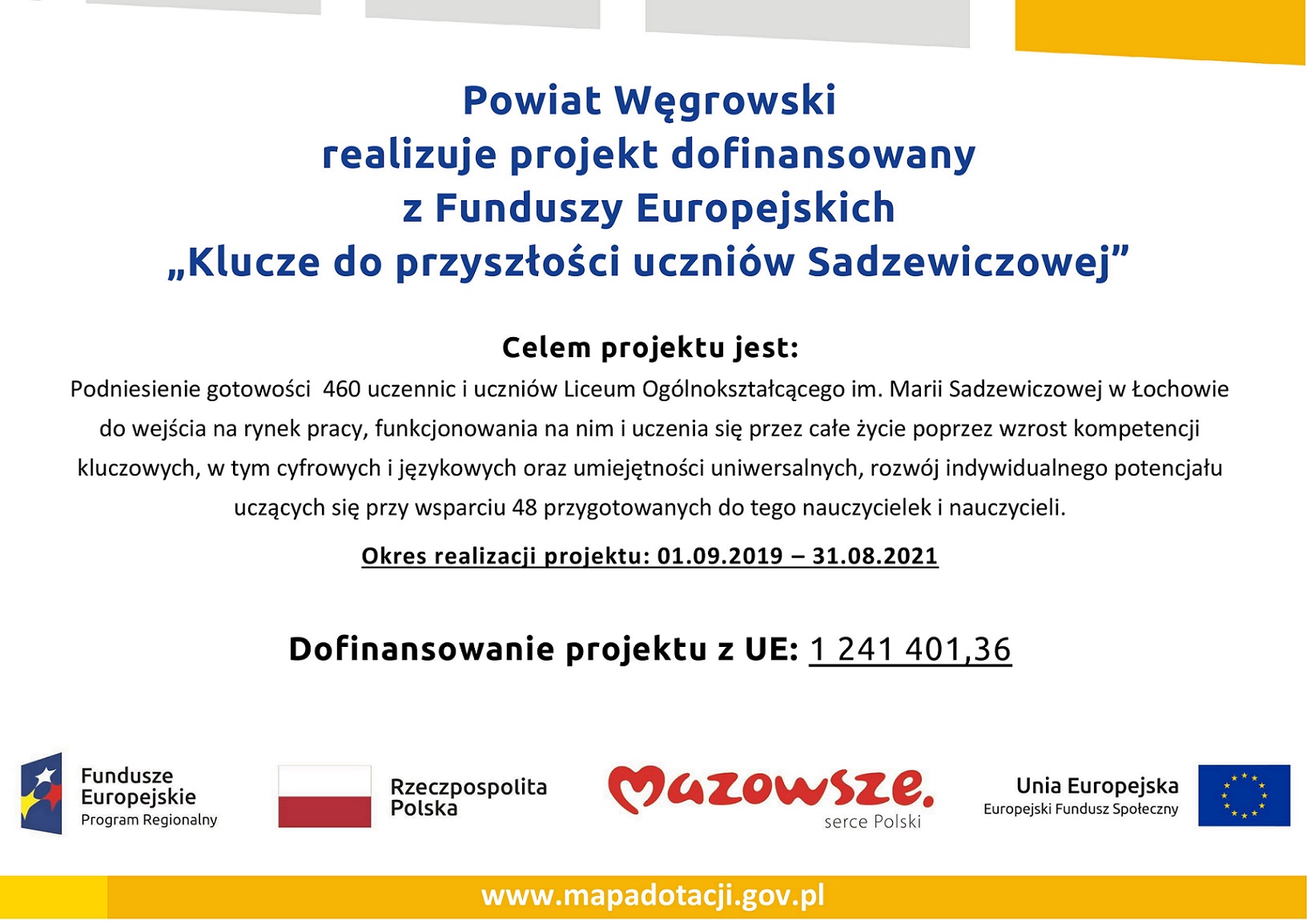